Nadleśnictwo Parciaki
Odwiedzamy szlak"Z lasem za Pan brat"
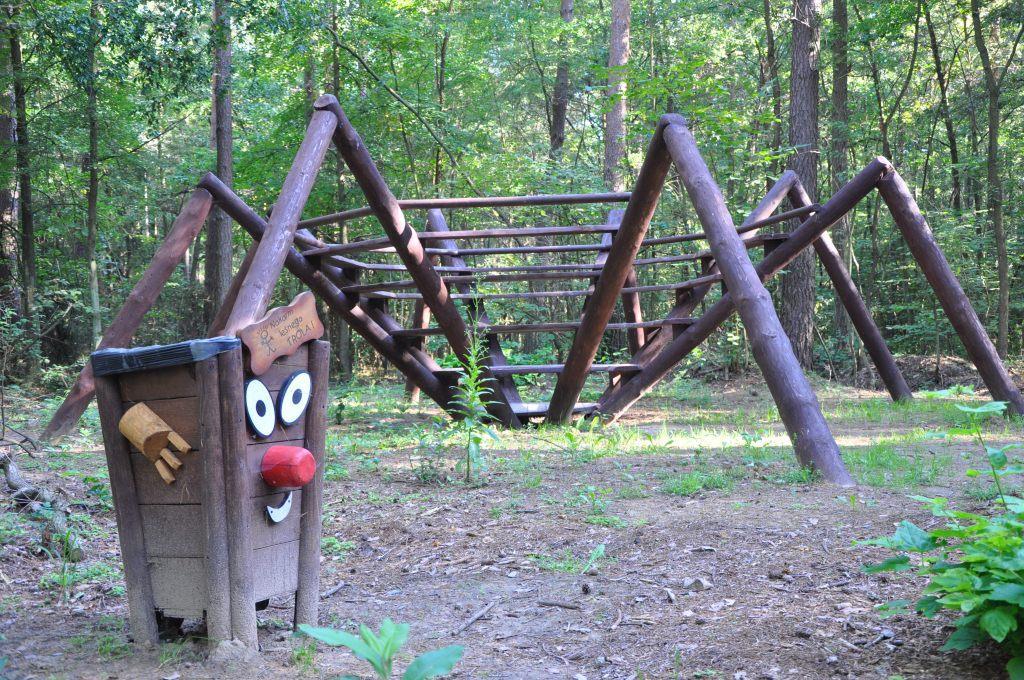 Od 2013 roku las w okolicach Krasnosielca możemy poznawać w nowy, interesujący, aktywny  i co niezmiernie ważne namacalny sposób. Wszystko to za sprawą leśnego szlaku pieszo-rowerowego 
o charakterze ścieżki edukacyjnej   
„Z lasem za pan brat". Przedsięwzięcie to powstało z inicjatywy Wójta Gminy Krasnosielc i Nadleśnictwa Parciaki ze środków uzyskanych z WFOŚiGW w Warszawie.
Wytyczony szlak położony jest w leśnictwie Grądy i został podzielony na dwie części: rowerową biegnącą do rezerwatu „Zwierzyniec" o długości ok. 6,5 km i pieszą w formie pętli o dł. ok  3 km.  Na trasie zostały ustawione tablice informacyjne, urządzenia edukacyjne o tematyce przyrodniczej, wiaty, ławki i wiele innych atrakcji.  Największym jednak skarbem tego miejsca są piękne lasy zasobne w zwierzęta i ciekawe rośliny. Do zobaczenia na szlaku!
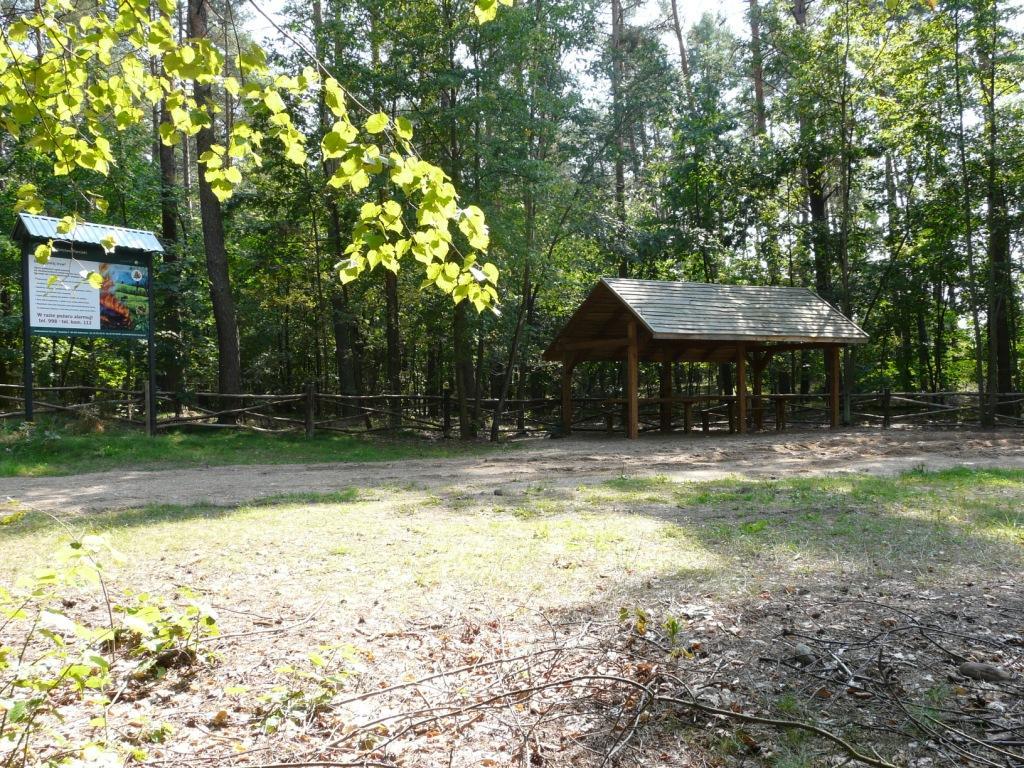 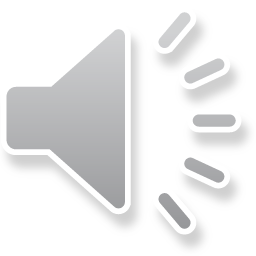 Sprzątamy lasy w naszym Nadleśnictwie
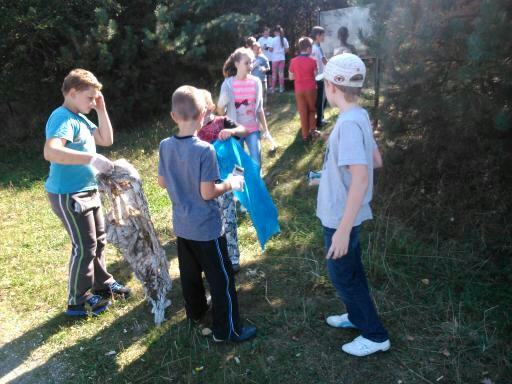 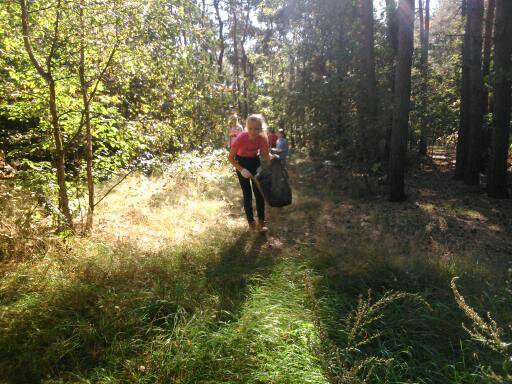 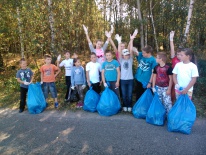 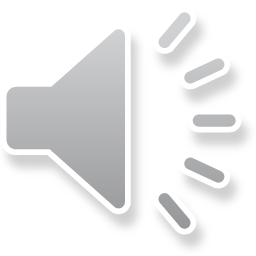 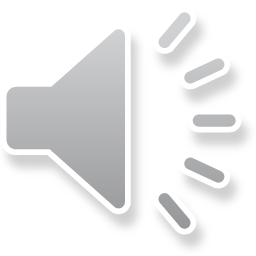 Uczestniczymy w konkursach organizowanych przez Nadleśnictwo
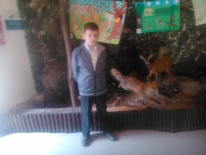 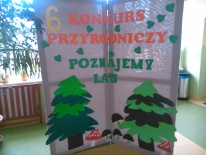 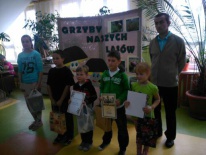 Współpracujemy
Dzień Drzewa
Dzień Ziemi
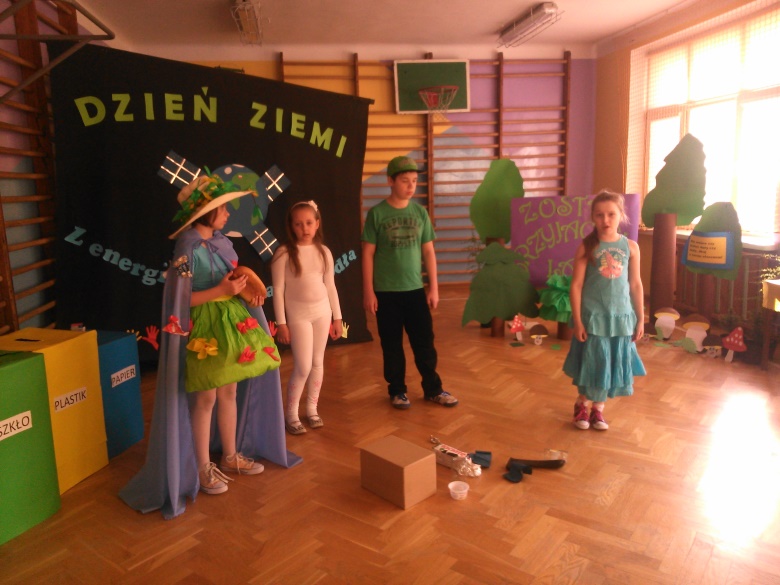 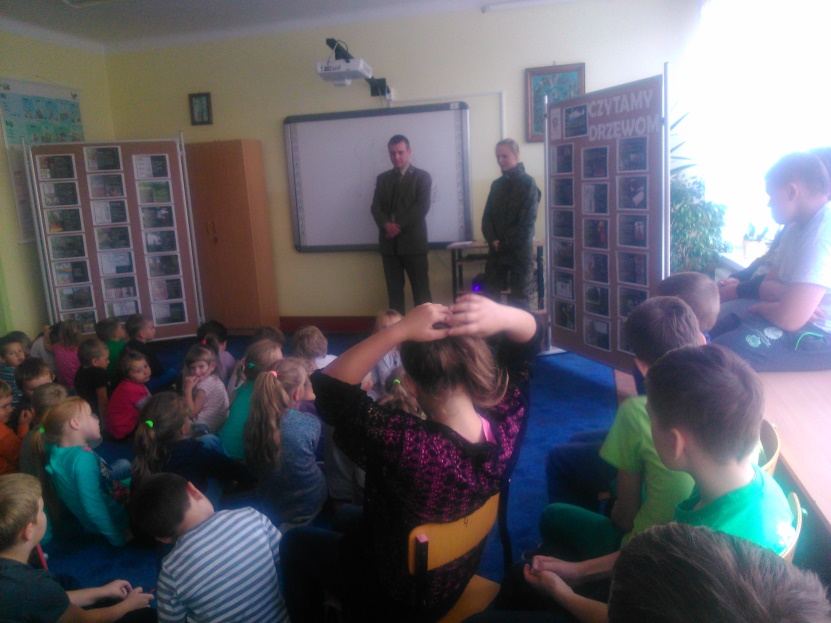 publiczna Szkoła Podstawowa 
w rakach
 im . bohaterów powstania styczniowego.
Wykonali
Jakub Ostrowski
Adam Perzanowski
Krystian Grabowski
Kl.VI
Kat. szkoły podstawowe (kl. IV - kl. VI)